TIN HỌC 6Chào mừng các em đến với bài học hôm nay!
2
KHỞI ĐỘNG
Tình huống 1:
Máy tính của A có một lượng dữ liệu rất lớn ( file ảnh, file văn bản, file nhạc,...) A muốn chép nhanh cho máy tính của B. Theo các em A nên làm như thế nào?
Tình huống 2: 
Máy tính của B có máy in, máy của A thì không. Vậy A phải làm như thế nào để có thể in tài liệu từ máy in của B?
3
Giải pháp tối ưu là gì?
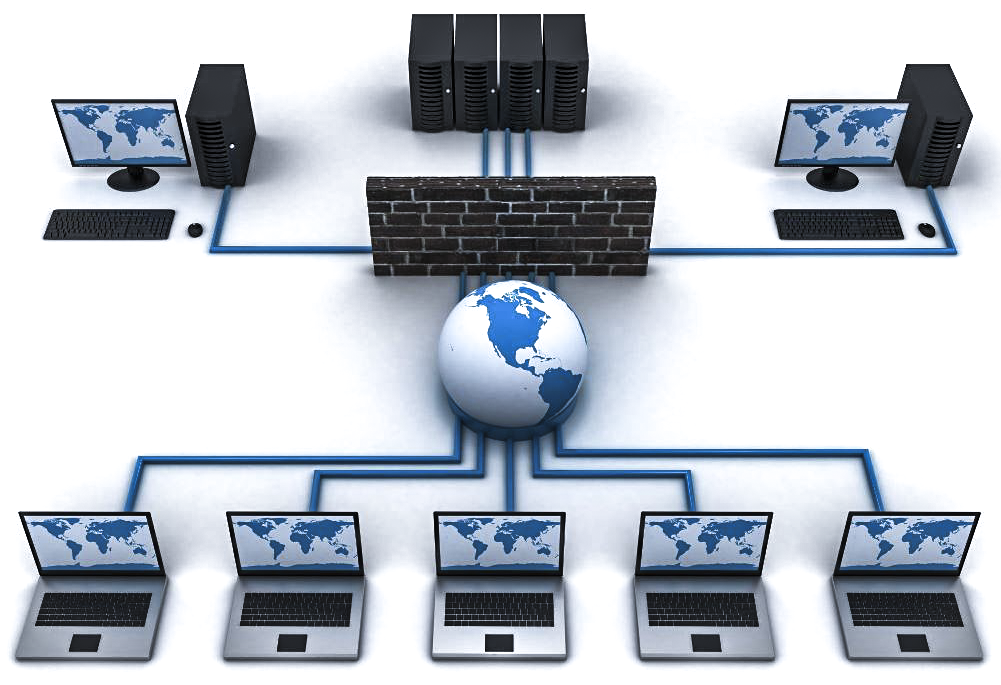 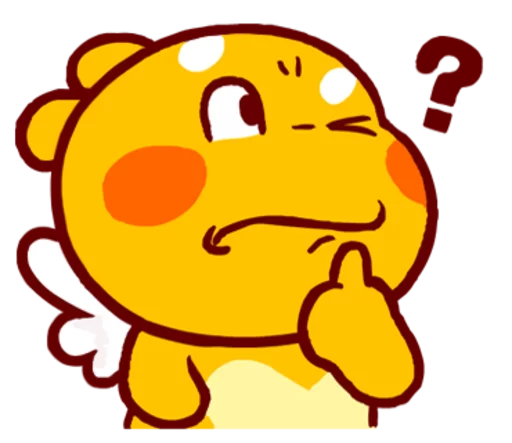 CHỦ ĐỀ B. MẠNG MÁY TÍNH VÀ INTERNET
Bài 1: Khái niệm và lợi ích của mạng máy tính
5
1. Khái niệm mạng máy tính
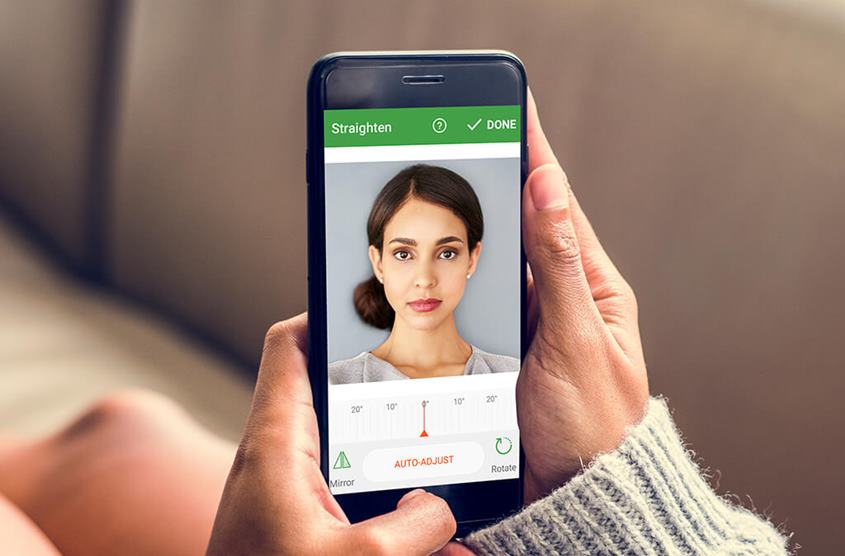 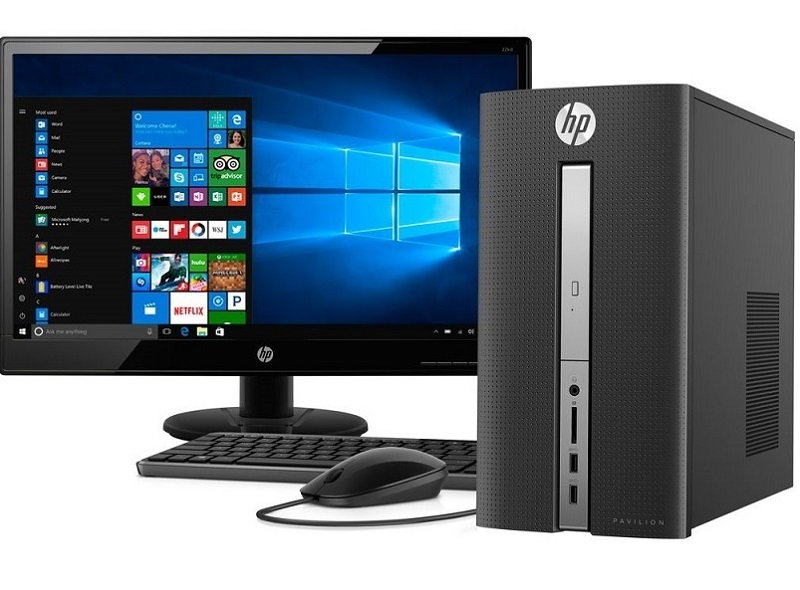 HOẠT 
ĐỘNG
GỬI ẢNH TỪ ĐIỆN THOẠI SANG MÁY TÍNH
6
KẾT LUẬN
Mạng máy tính là một nhóm các máy tính và thiết bị được kết nối để truyền dữ liệu cho nhau.
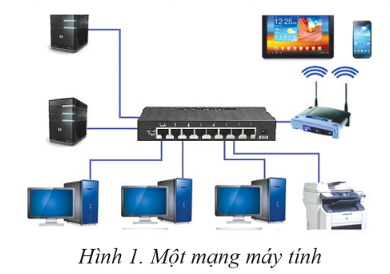 7
Mạng LAN:
Mạng LAN là mạng kết nối những máy tính trong một phạm vi nhỏ từ vài chục đến hàng trăm  máy tính và thiết bị như: tòa nhà, cơ quan, trường học, nhà riêng...
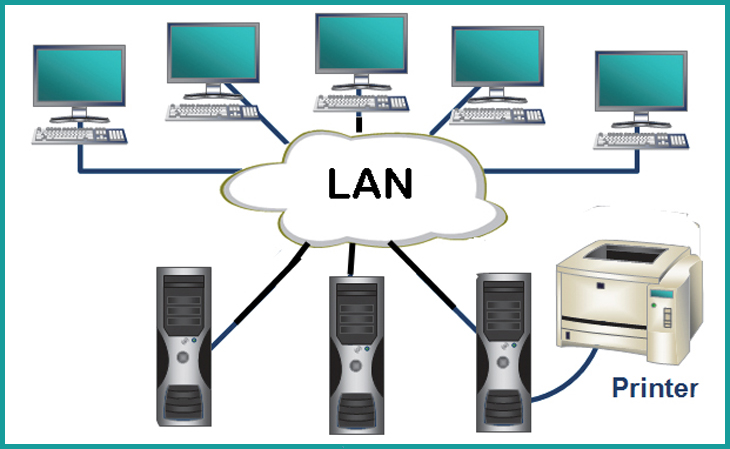 Mạng máy tính giúp người dùng chia sẻ tài nguyên 
bao gồm thông tin và các thiết bị với nhau.
8
2. Lợi ích của mạng máy tính
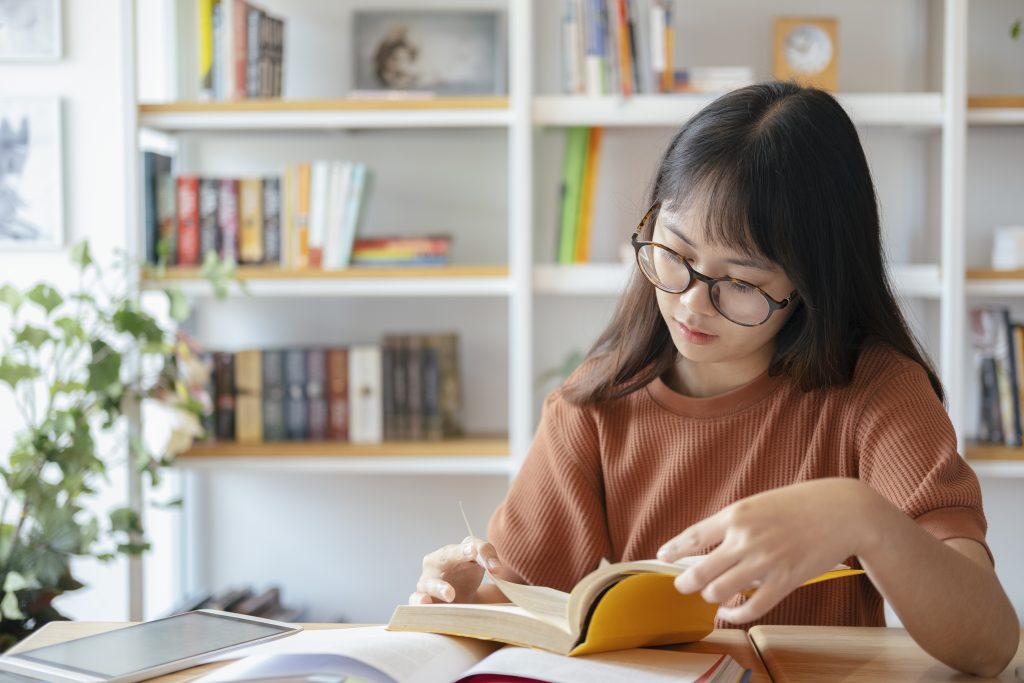 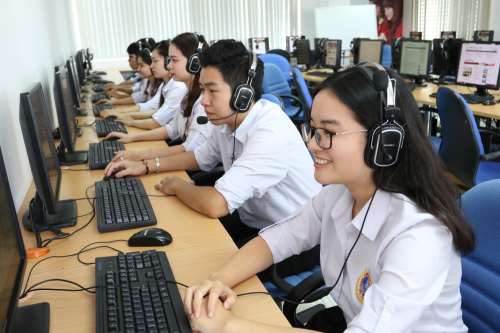 Nhiều người đọc 
1 cuốn sách
1 người đọc 
1 cuốn sách
3.1. Đặc điểm của internet
3. Đặc điểm và lợi ích của internet
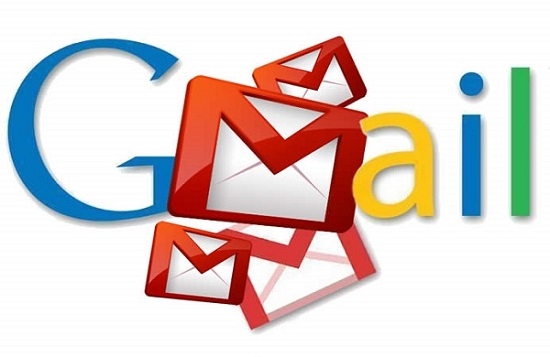 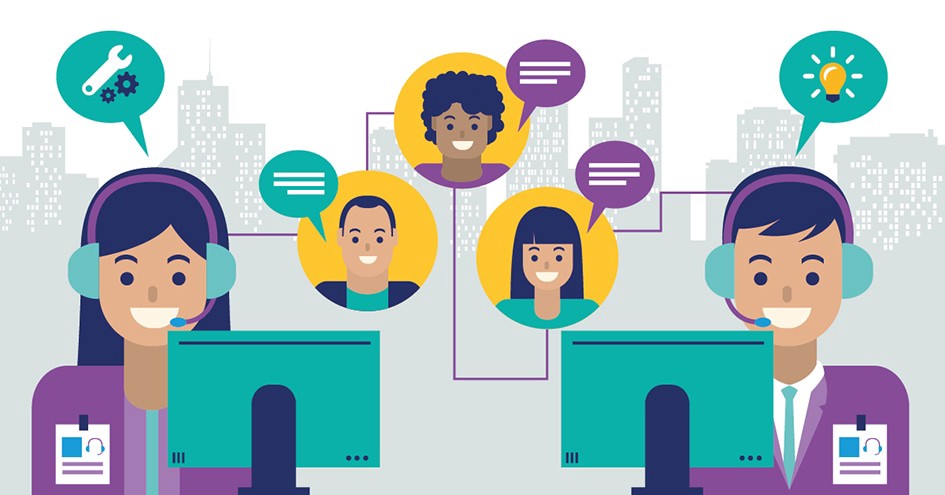 3.2. Lợi ích của internet
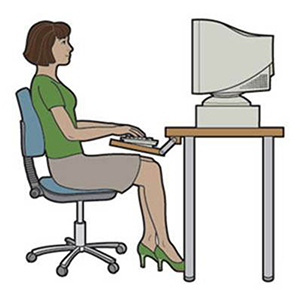 Thư điện tử
Trò chuyện trực tuyến
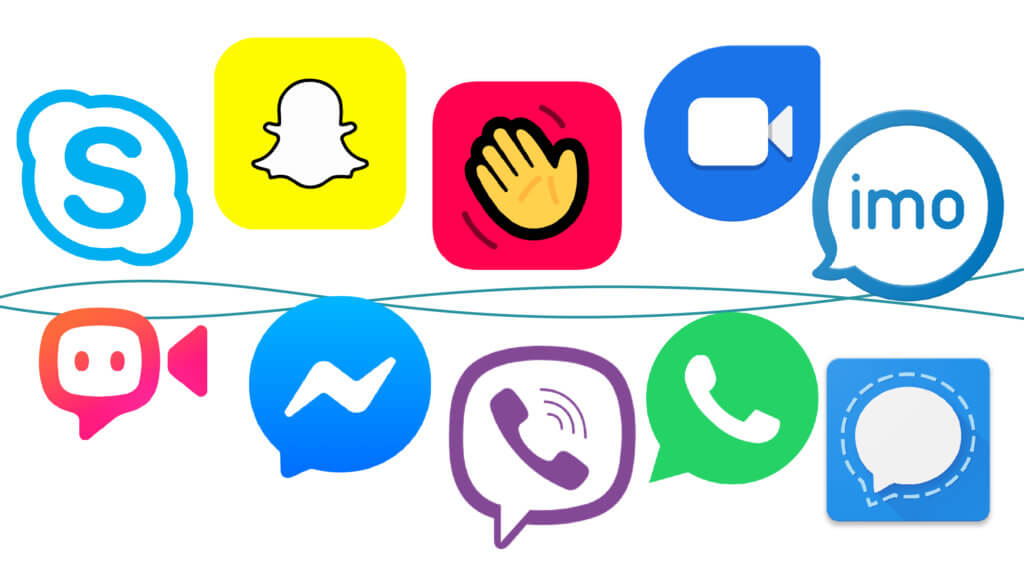 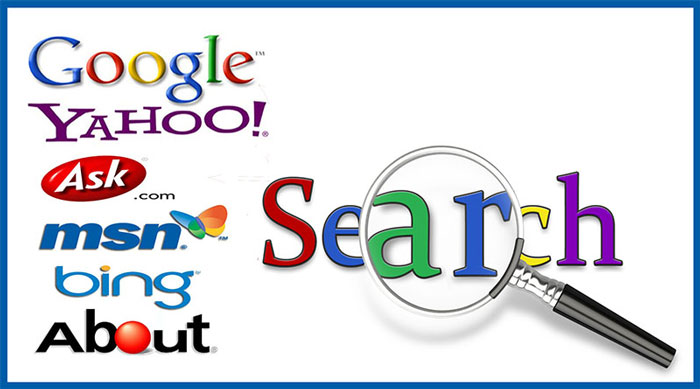 Tìm kiếm thông tin
Mạng xã hội
12
COVID 2020
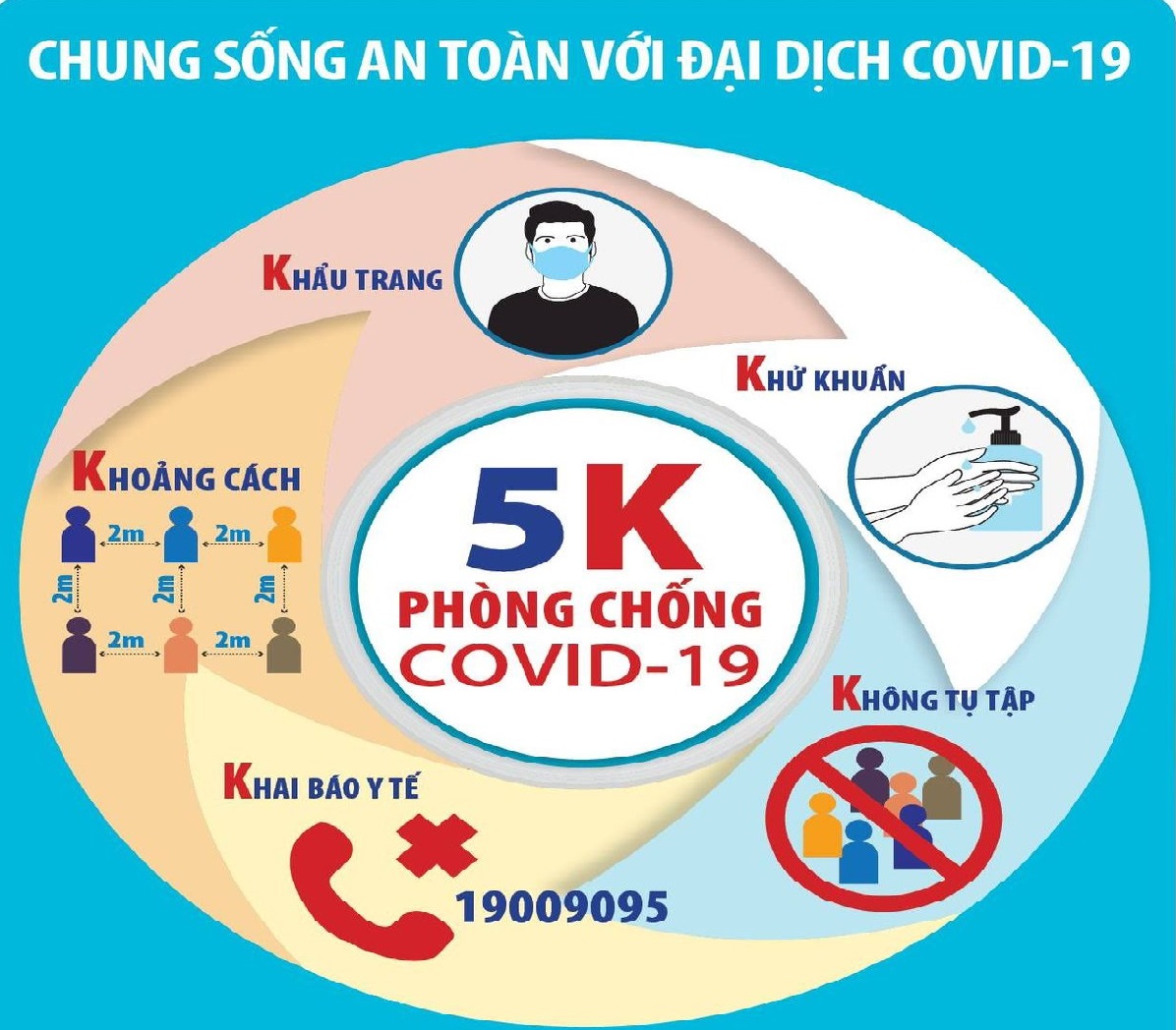 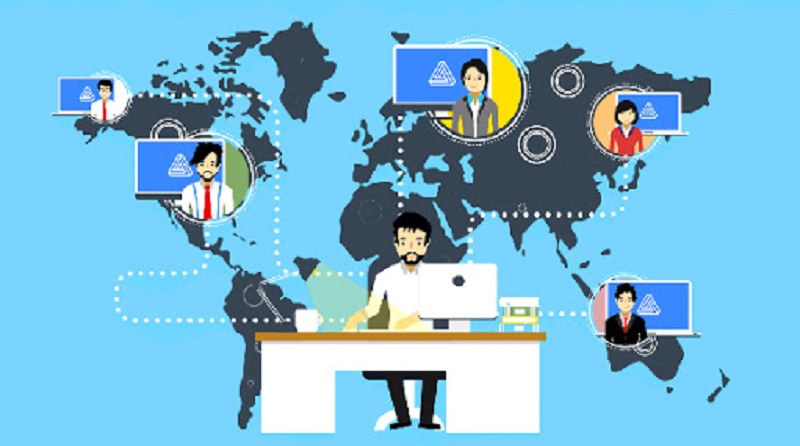 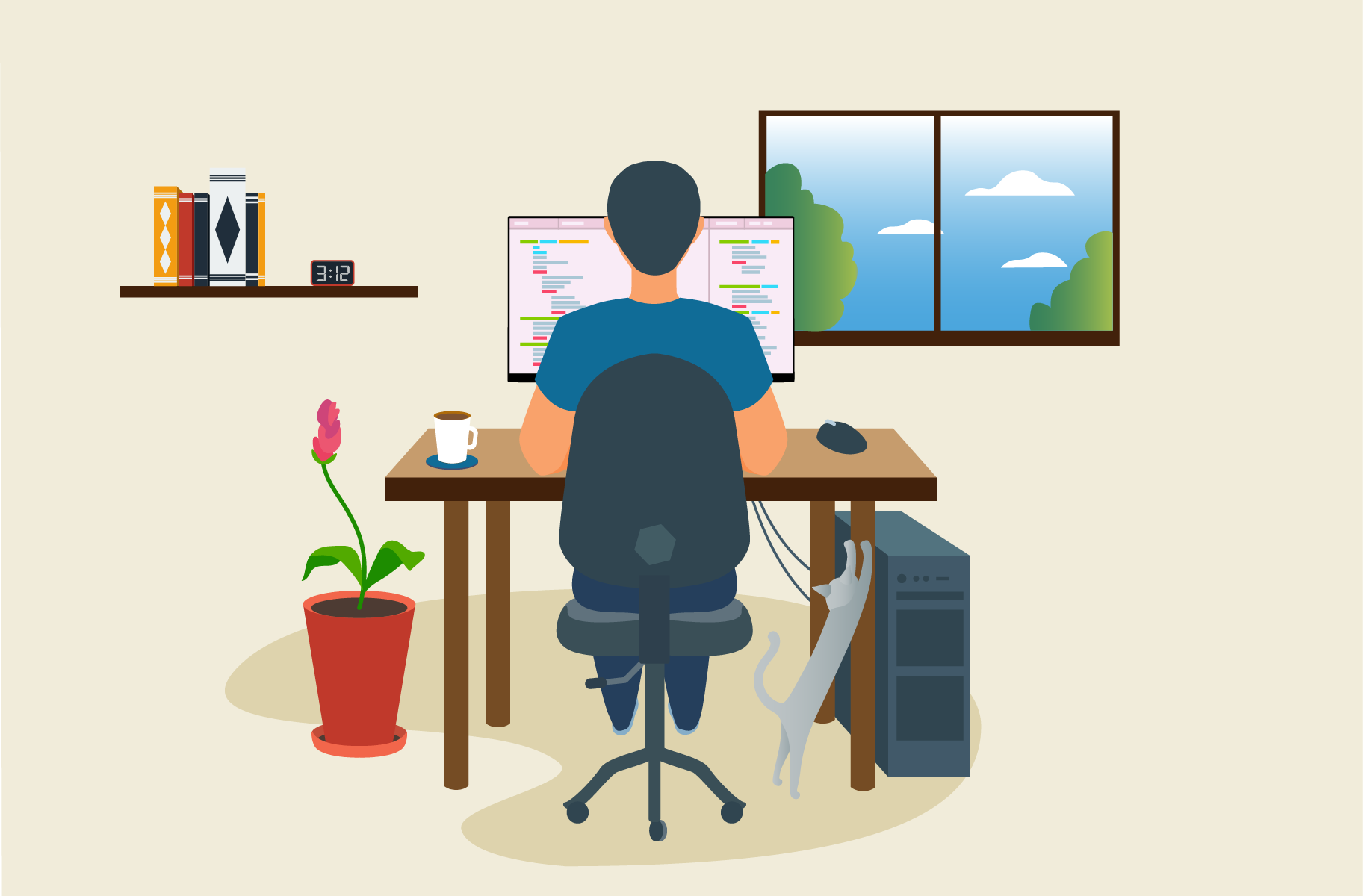 Dạy học
từ xa
Tuyên truyền 
thông tin hạn chế
 dịch bệnh
Điều khiển
làm việc
từ xa
TỔNG KẾTNỘI DUNG
3. Internet cung cấp nhiều tiện ích: hệ thống 
trang web, thư điện tử, mạng xã hội…
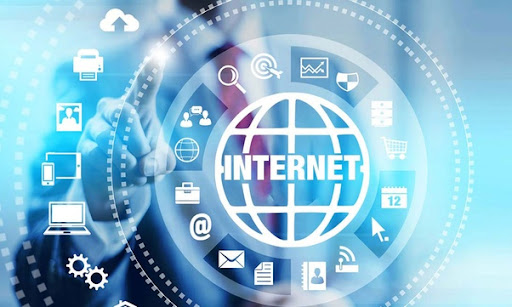 BÀI TẬP LUYỆN TẬP
BT1: Việc truyền thông tin diễn ra trong những trường hợp nào sau đây:
An và Bình nói chuyện với nhau ở sân trường
An gửi một bức thư cho Bình qua bưu điện 
An và Bình nói chuyện với nhau qua điện thoại
An và Bình trò chuyện trực tuyến với nhau qua mạng xã hội FB 
Trong phòng thi, sau khi được phát đề các thí sinh bắt đầu làm 
     bài thi của mình.
Âm thanh (Lời nói)
(Bức thư)
Âm thanh (Lời nói)
Mạng xh
Âm thanh (thí sinh và giám thị)
Hoạt động nhóm (3 phút)
Hãy kể tên một vài trang web hoặc phần mềm hoạt động 
trên Internet trong mỗi lĩnh vực sau:
Nhóm 1
Thư điện tử, mạng xã hội:
Nhóm 1
Tin tức hằng ngày
Nhóm 1
Học trực tiếp (E-learning)
17
Thư điện tử: Gmail
Mạng xã hội: Facebook, Zalo, Instagram, …
Đáp án
Tin tức hằng ngày: Dantri.com,vn; vnexpress.net, vietnamnet.vn…
Trang học tập: Tech12h.com; vietjack.com, vndoc.com…
18
BÀI TẬP VẬN DỤNG
Mô tả nào sau đây nói về Internet là đúng:
1. Là một mạng máy tính
2. Có phạm vi bao phủ khắp thế giới 
3. Hàng tỉ người truy cập và sử dụng
4. Là tải sản và hoạt động dưới sự quản lý của một công ty lớn nhất thế giới.
5. Tất cả những tiện ích trên internet như dịch vụ thư điện tử, mạng xã hội, học trực tuyến đều miễn phí.
❤
❤
❤
Ôn lại các kiến thức đã học
        Làm bài tập và trả lời các câu hỏi 
        luyện tập, vận dụng, tự kiểm tra.
        Chuẩn bị bài mới: Bài 2 chủ đề B
CỦNG CỐ, DẶN DÒ
VỀ NHÀ
19
20
Thank You!